Compound & Complex Sentences
CLAUSE
a group of related words with 
a subject and verb
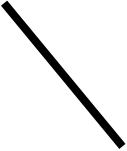 Dependent clause =
incomplete thought
unable to stand alone
Independent clause =
stands alone as a complete sentence
COMPOUND SENTENCES:




Coordinating Conjunctions:
for, and, nor, but, or, yet, so

I went to the store, and I bought milk and bread.
I , cc I
independent clause ; independent clause

I went to the store ; I bought milk and bread.
I ; I
I went to the mall ; I needed new shoes.

I went to the mall, and I bought new shoes.

The boys talked all class hour, but they were quiet during announcements.

The girls talked all class hour ; they could not stop chatting about the boys.

We had free tickets, so we went to the basketball game.

We went to the basketball game ; we had free tickets.
Complex sentences have three structures:

  D, I  		dependent clause, independent clause

After the big game, we went out for ice cream.

Since I left my jacket at home, I am freezing.

Because I studied every night, I aced the Spanish quiz.
2.    I, D  		independent clause, dependent clause

Mrs. Nelson’s board was frozen, which made her angry.

We did not have dessert, since Billy forgot to bring it.
3.     I D  		independent clause dependent clause

Friday will be so much fun because we will be at school.

We will go out to celebrate since we won the game.

I am excited about the weekend even though I feel tired.
SUBORDINATING CONJUNCTIONS
begin dependent clauses
O 		once
N		now that

A		after, although, as
W		when, whenever, where, wherever, while
H		how
I		if, in order to
T		though
E		even if, even though
B		because, before
U		unless, until
S		since, so that
Examples
Wherever there is trouble, you will find my little brother.
We sang while Bill and Ted played guitars.
Kelly goes skating whenever she can.
Cliff practiced soccer until his parents made him stop.
We are taking a trip to the same town where our cousins live.
Although it is sunny outside, I still need to wear my jacket.
Write a complex sentence using the following subordinate conjunctions.  You should have five complex sentences written on your paper.

after    because    once      when      while
Sentence Sort Directions
You have been given a mixed stack of independent and dependent clauses. Two clauses can be combined at a time to make a total of 10 sentences. Please follow these steps in order:

1. Divide the clauses into two sets: Independent and dependent 
2. Combine the clauses to make 8 complex sentences. 
3. After your sentences have been confirmed, write them on a sheet of paper. Add appropriate punctuation. 

When you are finished, read chapter 20 in FTM with your partner.
If you finish both the sentence sort and the reading, then read your reading RIOT book.
Simple, Compound, or Complex?
Label the structure of the following sentences. 
Identify the following sentences as simple, compound, or complex. 
Do this on a separate sheet of paper and put it in the grammar section of your notebook. 

1.  When Sally played goalie last weekend, she had eighteen saves in one game.
2.  The fruit salad was delicious, but the cake was too sweet.
3. Do the children want recess everyday?
4. My mother likes reading in the early morning.
5. The twins went to the movies, and they saw the new animated blockbuster.
6. Last year I juggled the soccer ball nineteen times, but I only reached that number once. 
7. Kick the soccer ball to the midfielder.
8. The referee blew his whistle immediately after he saw the foul.
Simple, Compound, or Complex?
Label the structure of the following sentences. (You do not have to copy the sentences) 
Identify the following sentences as simple, compound, or complex. 
Write the conjunction in the sentence, if it has one. 
Do this on a separate sheet of paper and put it in the grammar section of your notebook. 

1. Abigail studies in the reading lab, but Sarah prefers the library.
2. Alex played the cello, and Maryann played the saxophone. 
3. The manager offered me the job because I said I could work evenings and weekends.  
4. Run to the office!
5. Kim drank all the lemonade.
6. Sammy said he might come to the play, yet I doubt he will join us.
7. After they washed and dried the dishes, Carol and Toni played video games.
8.  Kara took the paper to the teacher.